Environmental-Economic Accounting in Canada
Regional Seminar on the System of Environmental-Economic Accounts (SEEA) Central Framework in the Caribbean
February 6-7, 2014
Castries, Saint Lucia
Joe St. Lawrence
Statistics Canada
Integrating the Environment and the Economy at Statistics Canada
First edition of Human Activity and the Environment

1989	Waste Management Industry Survey

 	Survey of Environmental Protection Expenditures

 	Environment Industry Survey 	

1997 	Canadian System of Environment and Resource Accounts (CSERA)

Environment and Sustainable Development Indicators

2005	Agricultural Water Use Survey

2007	Survey of Industrial Water Use

2009	Survey of Drinking water Treatment Plants

2013	Measuring Ecosystem Goods and Services project results published in Human Activity and the Environment.
31/01/2014
Statistics Canada • Statistique Canada
2
-Natural Resources
	-Ecosystem Services




	

		
		-Residuals
and The Environment
The Economy
Stocks
The
Economy
Flows
Expenditures
31/01/2014
Statistics Canada • Statistique Canada
3
Industries
Final demand
Assets
Financial and produced assets, opening balance
Sectors
Industrial output of goods and services
Industrial intermediate demand
Final demand
Gross fixed capital formation
Commodities
Wastes
Other changes in volume & holding gains/losses on financial & produced assets
Sectors
Financial and produced assets, closing balance
SNA view
31/01/2014
Statistics Canada • Statistique Canada
4
Industries
Final demand
Assets
Financial and produced assets, opening balance
Natural resource assets, opening balance
Natural resource assets, opening balance
Sectors
Industrial output of goods and services
Industrial intermediate demand
Final demand
Gross fixed capital formation
Environmental protection expenditures
Environmental protection expenditures
Capital expenditures for environmental protection
Commodities
Resource production by industries
Resource production by households/gov’t
Resource use by industries
Resource use by households/gov’t
Waste consumption by industries
Waste consumption by households/gov’t
Wastes
Waste output by industries
Waste output by households/gov’t
Other changes in volume & holding gains/losses on financial & produced assets
Changes in and holding gains/losses on natural resource assets
Changes in natural resource assets
Sectors
Financial and produced assets, closing balance
Natural resource assets, closing balance
Natural resource assets, closing balance
SEEA view
31/01/2014
Statistics Canada • Statistique Canada
5
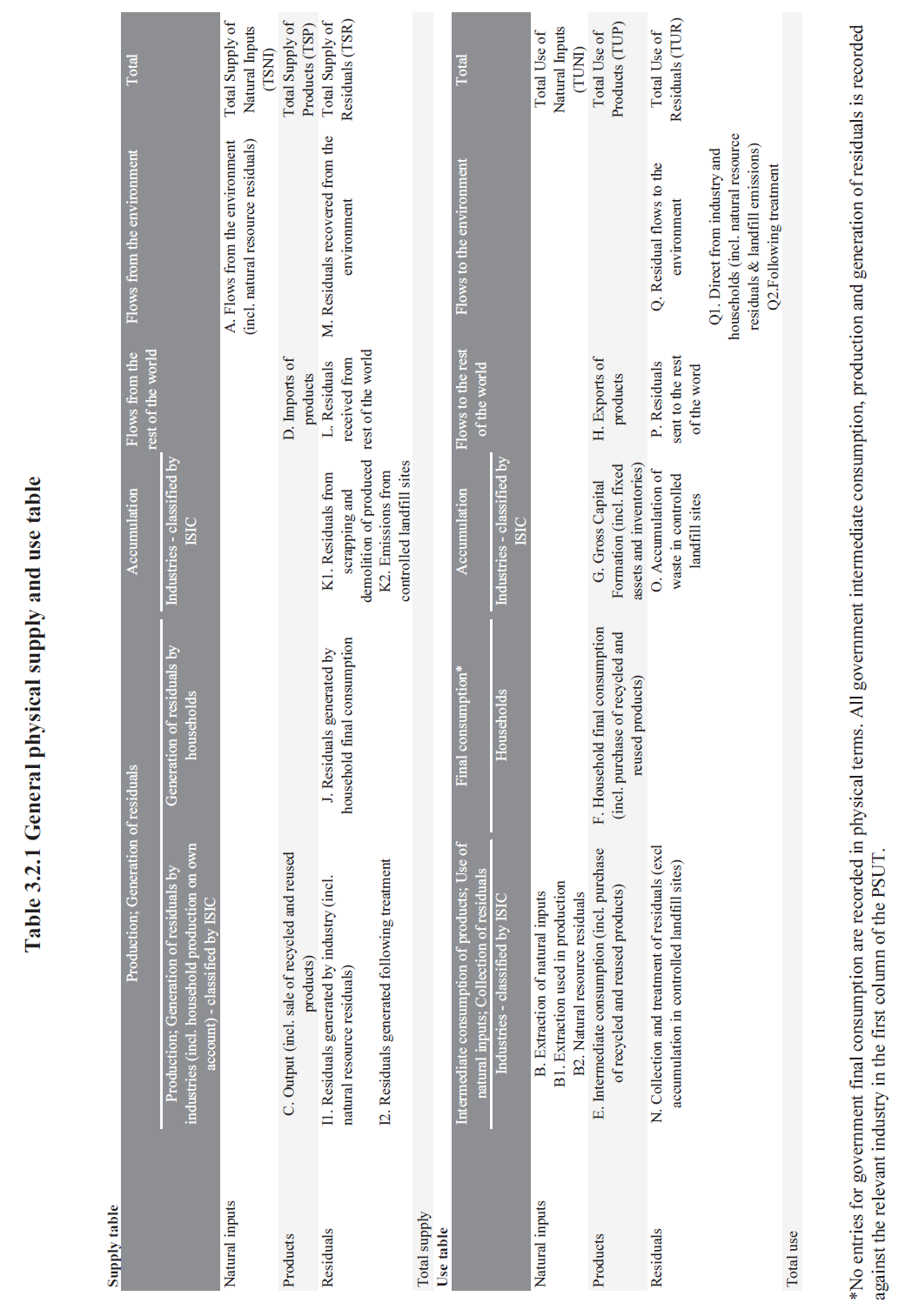 Flow Accounting
United Nations, 2012, System of Environmental-Economic Accounting: Central Framework (white cover draft), New York. http://unstats.un.org/unsd/envaccounting/White_cover.pdf
31/01/2014
Statistics Canada • Statistique Canada
6
Energy Flow Accounting
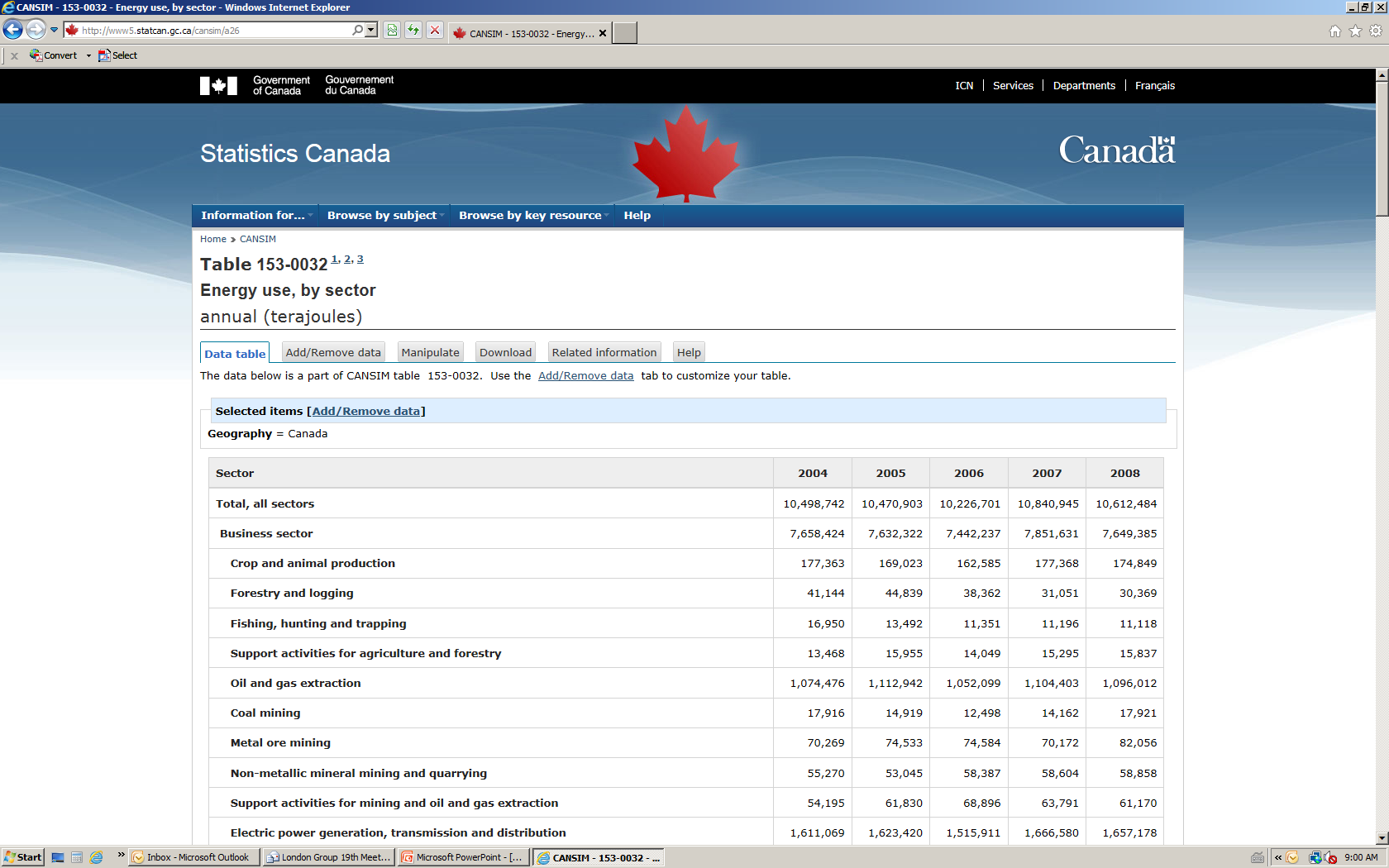 31/01/2014
Statistics Canada • Statistique Canada
7
Residuals Flow Accounting
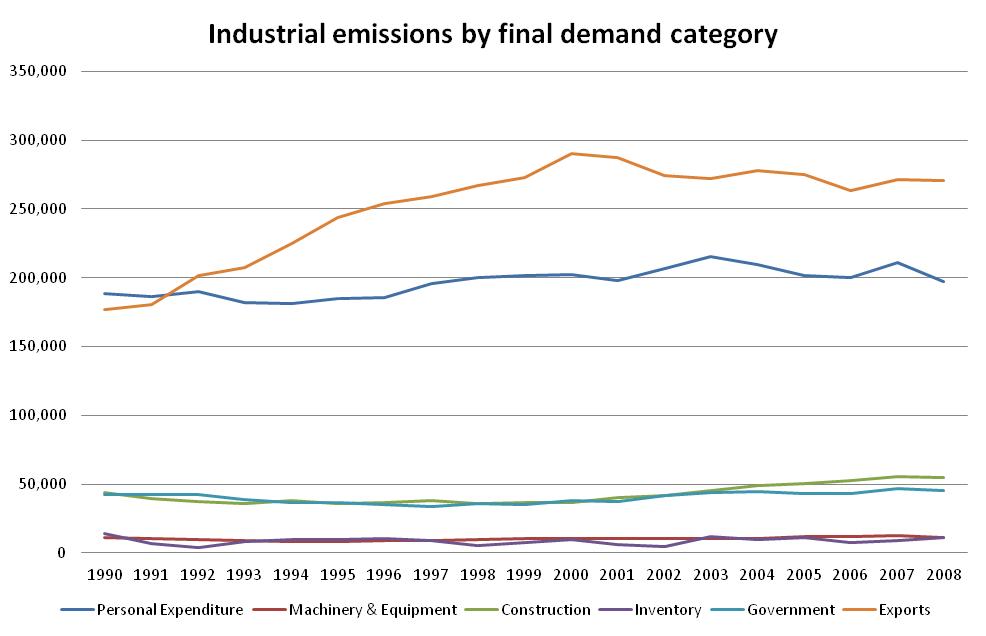 31/01/2014
Statistics Canada • Statistique Canada
8
Asset Accounting
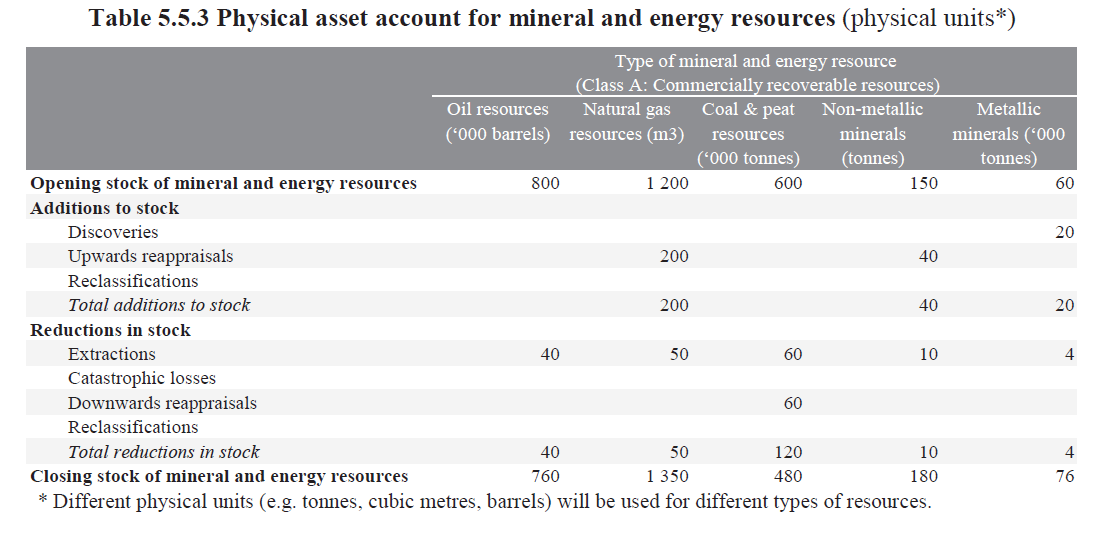 United Nations, 2012, System of Environmental-Economic Accounting: Central Framework (white cover draft), New York. http://unstats.un.org/unsd/envaccounting/White_cover.pdf
31/01/2014
Statistics Canada • Statistique Canada
9
Asset Accounting
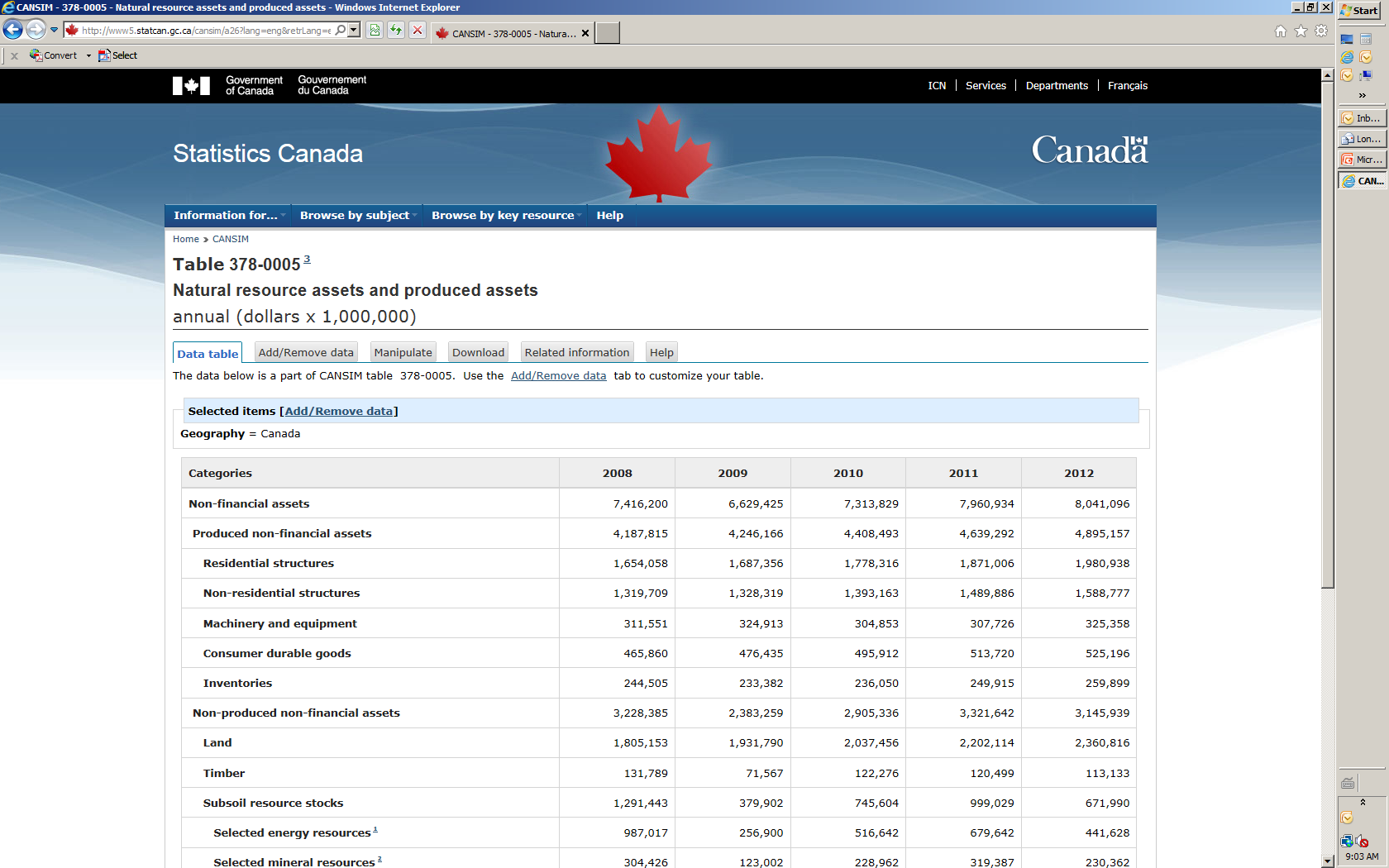 10
Canada’s Natural Resource Wealth
11
Settlements and Dependable Agricultural Land, 2006
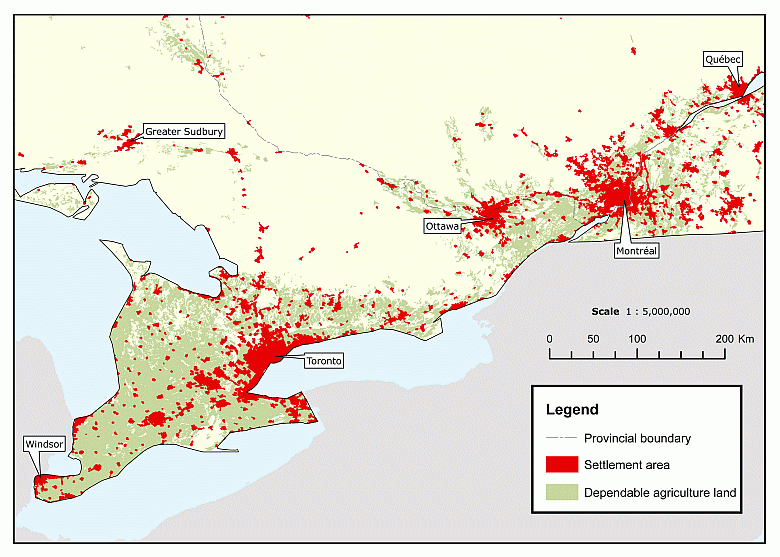 Statistics Canada • Statistique Canada
12
[Speaker Notes: Land accounting. Land use change matrices. Steps towards ecosystem service accounting.]
Measuring Ecosystem Goods and Services
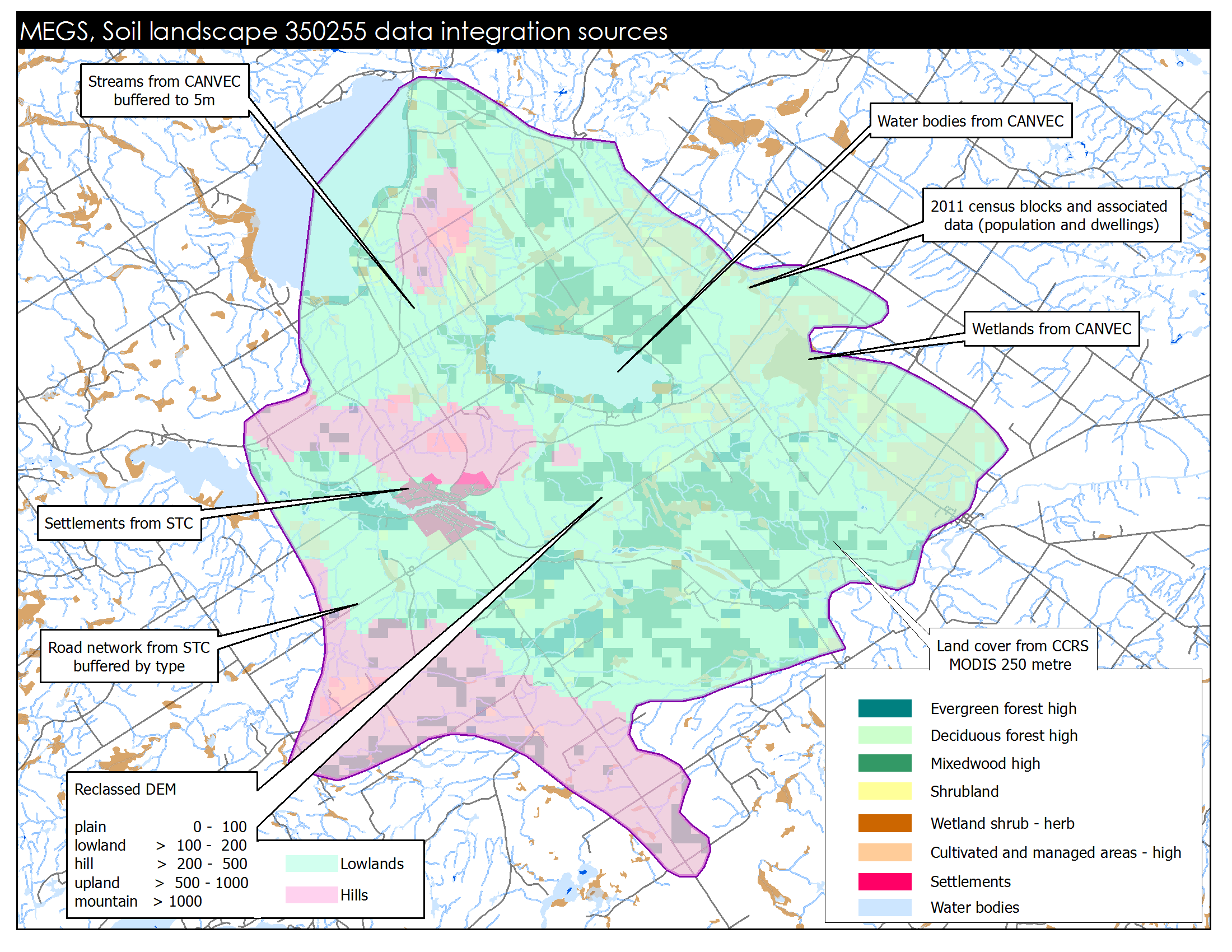 31/01/2014
Statistics Canada • Statistique Canada
13
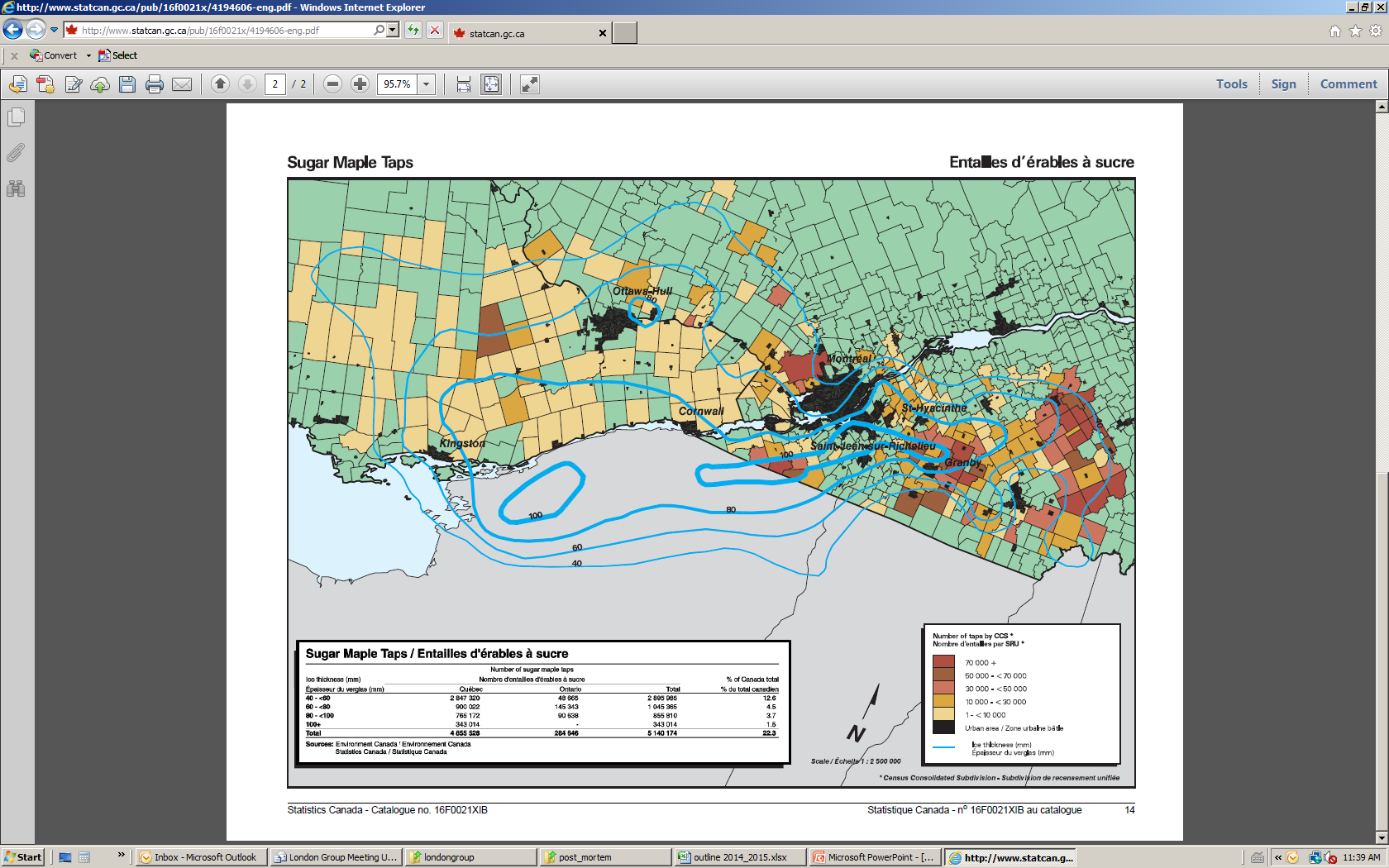 31/01/2014
Statistics Canada • Statistique Canada
14
[Speaker Notes: Applications of land data: The 1998 Ice Storm]
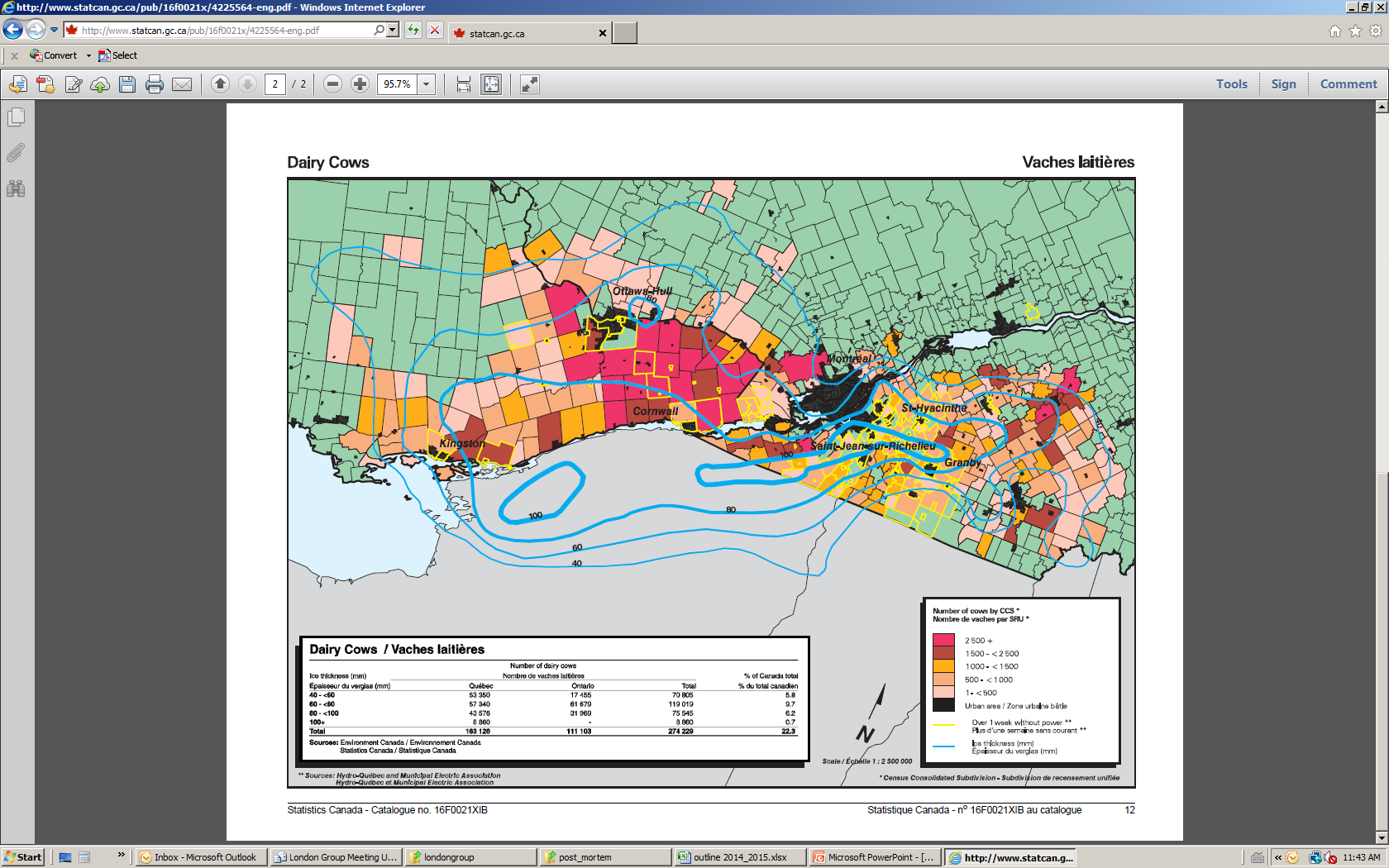 31/01/2014
Statistics Canada • Statistique Canada
15
Accounting for Environmental Transactions
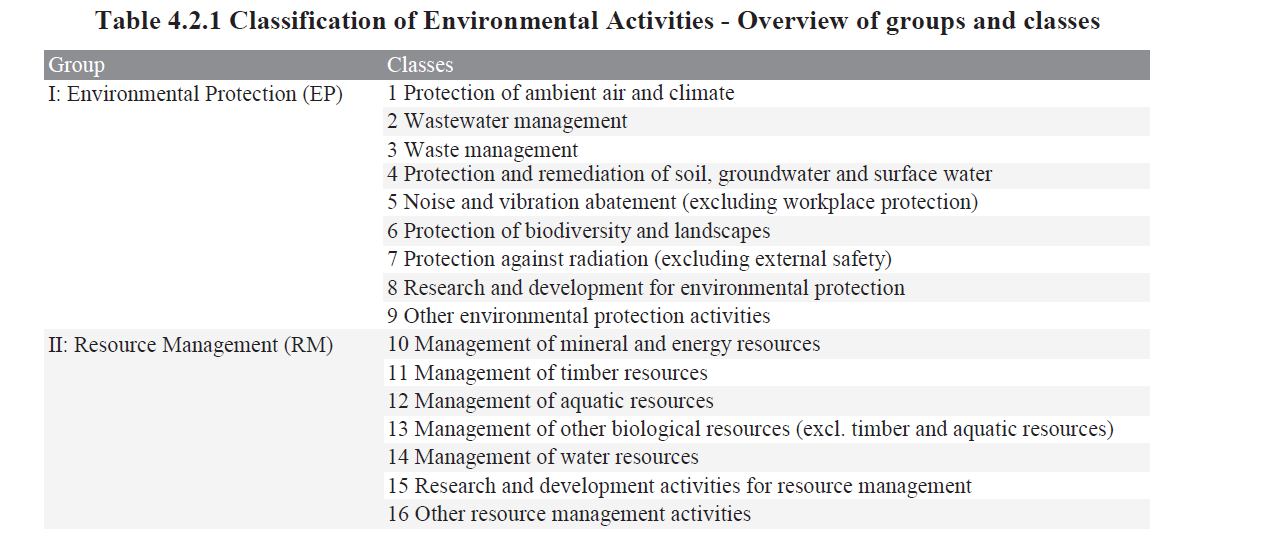 United Nations, 2012, System of Environmental-Economic Accounting: Central Framework (white cover draft), New York. http://unstats.un.org/unsd/envaccounting/White_cover.pdf
31/01/2014
Statistics Canada • Statistique Canada
16
[Speaker Notes: Basic domains of statistics. Can be looked at from the supply side (EGSS) or the demand side (EP and RM expenditures)]
Accounting for Environmental Transactions
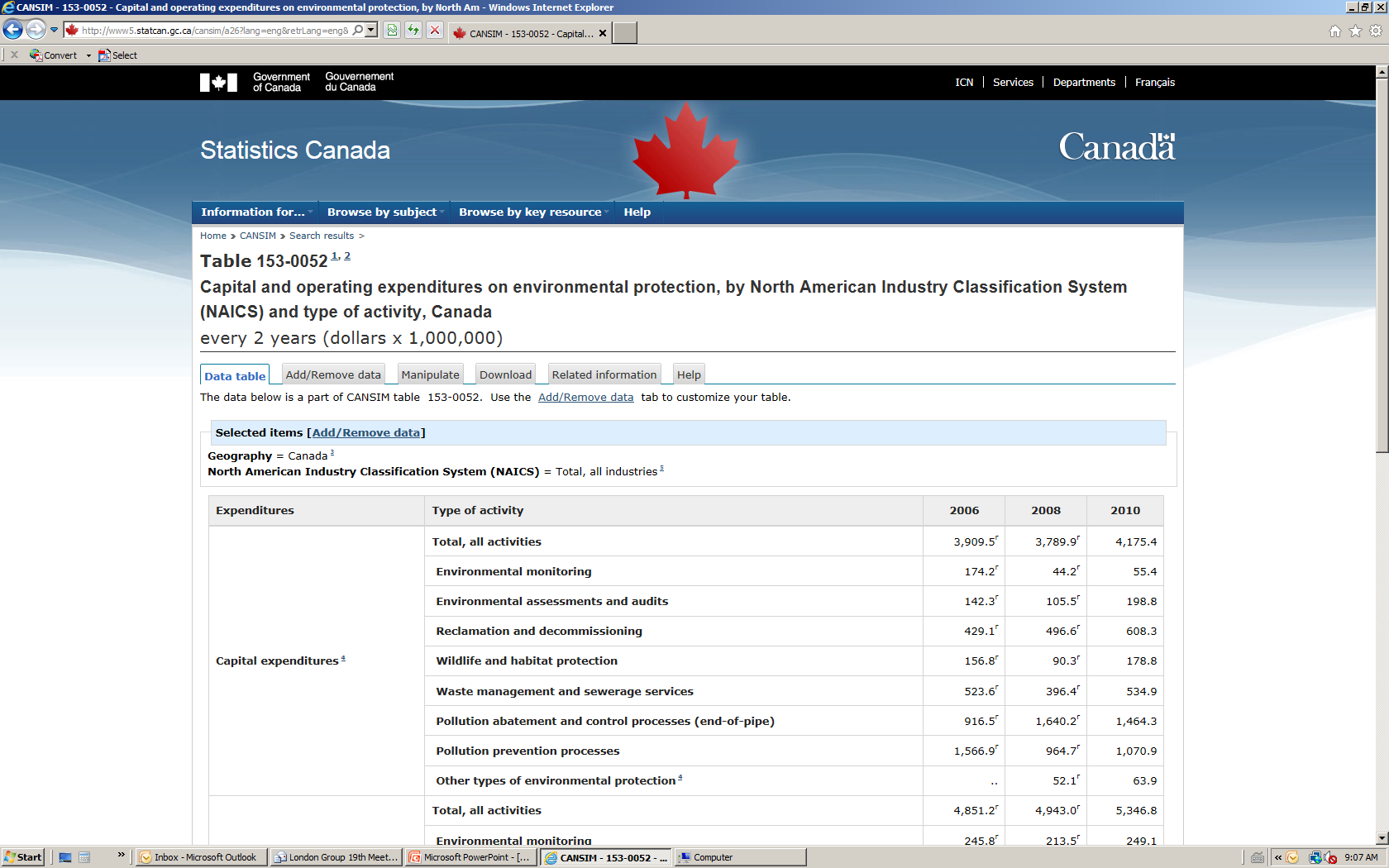 31/01/2014
Statistics Canada • Statistique Canada
17
Current and future work at Statistics Canada related to SEEA
Continue role as chair of the London Group
	SEEA implementation
	SEEA research agenda
	Encourage coordination of efforts in this domain
	
Participate in the Steering Committee for the SEEA Central Framework Research Agenda

Expand environmental accounts based on data gaps identified in the new Framework for Environment Statistics.
31/01/2014
Statistics Canada • Statistique Canada
18
Environment Accounts Product Catalogue
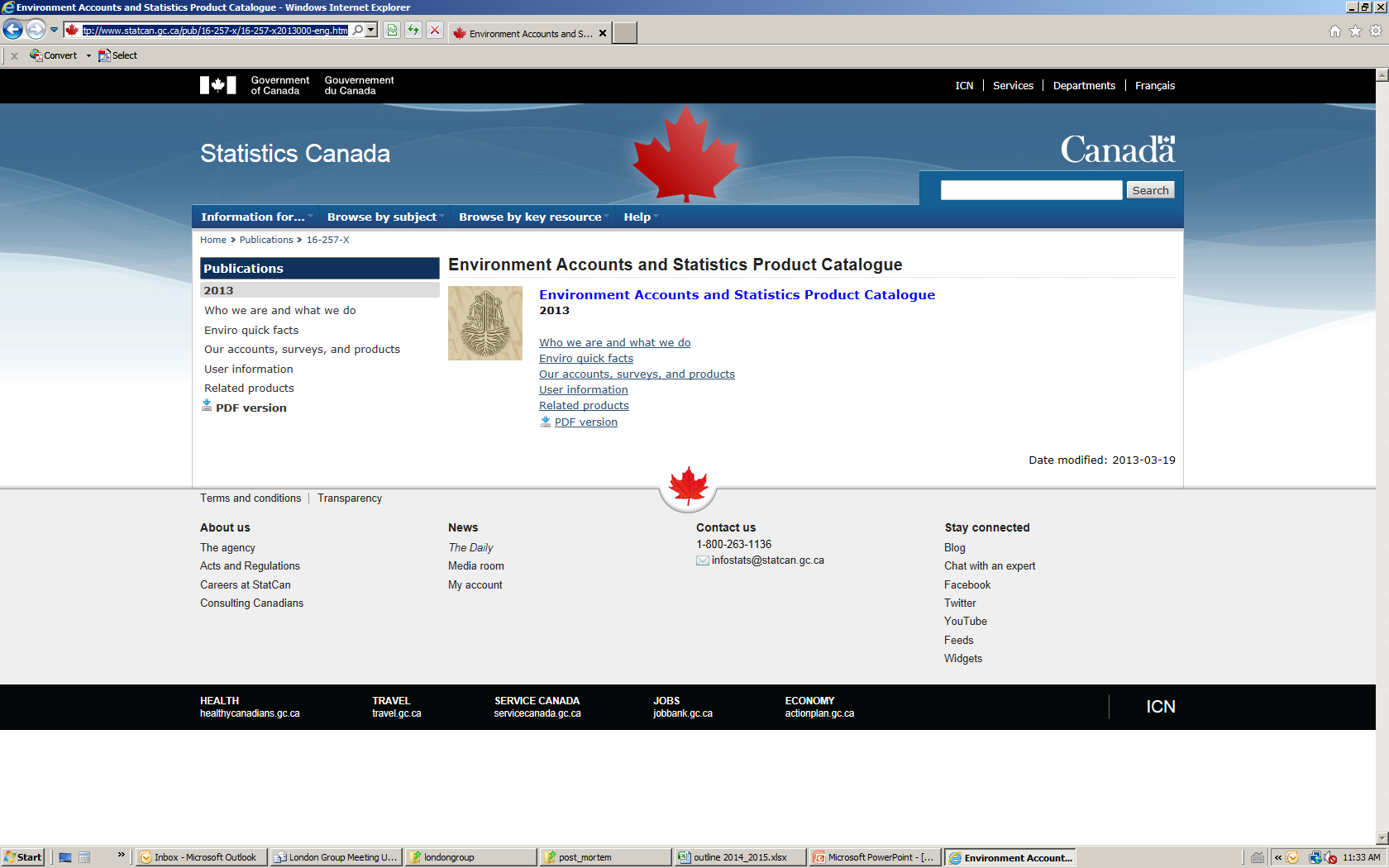 http://www.statcan.gc.ca/pub/16-257-x/16-257-x2013000-eng.htm
31/01/2014
Statistics Canada • Statistique Canada
19
Questions?
Joe St. Lawrence

Environment Accounts and Statistics | Comptes et statistique de l'environnement
R.H. Coats Building | Immeuble R.-H.-Coats / Floor | Étage 25 M
Statistics Canada | 100 Tunney's Pasture Driveway, Ottawa ON K1A 0T6
Statistique Canada | 100, promenade Tunney's Pasture, Ottawa ON K1A 0T6
Joe.St.Lawrence@statcan.gc.ca
Telephone | Téléphone 613-951-7709
Facsimile | Télécopieur 613-951-0634
Government of Canada | Gouvernement du Canada
31/01/2014
Statistics Canada • Statistique Canada
20
“Beyond GDP”
“What we measure affects what we do; and if our measurements are flawed, decisions may be distorted. Choices between promoting GDP and protecting the environment may be false choices, once environmental degradation is appropriately included in our measurement of economic performance. So too, we often draw inferences about what are good policies by looking at what policies have promoted economic growth; but if our metrics of performance are flawed, so too may be the inferences that we draw.”

Stiglitz, J.E., A. Sen, and J-P. Fitoussi, (2009), Report by the Commission on the Measurement of Economic Performance and Social Progress, p.7
www.stiglitz-sen-fitoussi.fr/documents/rapport_anglais.pdf
31/01/2014
Statistics Canada • Statistique Canada
21
[Speaker Notes: Metrics of performance: not necessarily flawed, but at a different scope. Economy in isolation vs bigger picture.]